El Manual de Estilo y su Función:APA,MLA,CMS
Presentación a Estudiantes de Nuevo Ingreso de la Escuela de Derecho
31 de julio 2015 6:00-7:00 p.m
Centro de Excelencia Académica
Por Ketty Rodríguez Casillas, PhD
Biblioteca de Administración de Empresas
Objetivos
Definir manual de estilo
Características de los escritos académicos
Buenas prácticas al redactar documentos
Establecer la función del manual de estilo
Comparación básica de APA, MLA, y CMS
Partes de manuscrito
Total de autores
Citas y referencias
¿Qué es un Manual?
Manual-es una obra de consulta que explica paso por paso cómo realizar una tarea o solucionar un problema. 
El manual de estilo- establece guías editoriales de publicación de acuerdo a determindas disciplinas para preparar:
monografías
 tesis
disertación
artículos
Disciplina/ Manual de estilo.
Manuales de Estilo
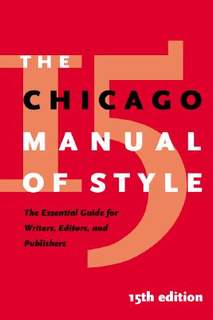 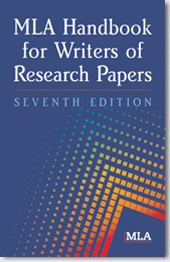 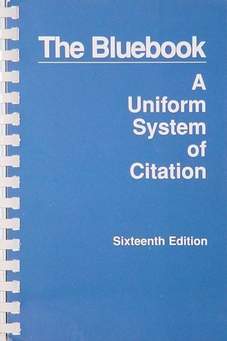 Características de los Escritos Académicos
Cuando usted escribe debe:
Expresar las ideas de forma clara y lógica 
Perseverar en el proceso (consistencia)
Solicitar críticas constructivas de otros 
Re-escribir y continuar refinando el escrito
Buenas prácticas de redacción
Usar las palabras apropiadas en el contexto preciso 
Usar oraciones gramaticalmente correctas 
Escribir párrafos claros y concisos
Utilizar ortografía correcta
Usar transiciones lógicas
¿Cuál es la función del manual de estilo?
El manual de estilo provee guías editoriales (reglas, normas, requisitos,) que exige el publicador para asegurar una presentación clara y consistente del material escrito.
Areas que cubre el manual
Estilo (despliegue visual)
Redacción
Documentación
Areas del Manual de Estilo
Estilo
Partes del manuscrito
punctuación y abreviaciones 
construcción de tablas
selección de encabezamientos
presentación de estadísticas
Documentación
citas y referencias
Redacción
ortografía
voz al escribir
Necesidad de un Sistema de Estilo
Los autores  escriben para diferentes revistas y siguen guías editoriales (reglas de estilo) para evitar inconsistencias. 
Sin guías de estilo puede que haya tres manuscritos diferentes y podrían usar : Database  database y  data base  y los tres  están correctas.
Las guías ayudan a preparar un trabajo de calidad
Guías  editoriales generales
Partes del manuscrito
Tamaño de papel
Espacios, tipo de letra y tamaño (Times Roman, 12)
Márgenes y número de las páginas 
Bastardilla (Italics) y subrayar 
Página de título
Enumeración de las páginas
Partes Principales de un Trabajo Escrito
Los  Elementos de la Ficha Bibliográfica, CITAS Y REFERENCIAS
Elementos bibliográficos por tipo de recurso
Tipos de documentos
Libro
Artículo de Revista
Artículo de Enciclopedia
Periódico o magacín
Página de Internet
Película
Informe
Blog
Total de autores por tipo de manual
APA 6ta ed.: Total de autores
Enlace= Y
3 a 7 autores- incluir todos

Kernis, M. H., Cornell, D. P., Sun, C. R., Berry, A., Harlow, T., &  Bach, J. S. (1993). There's more to self-esteem than whether it is high or low: The importance of stability of self-esteem. Journal of Personality and Social Psychology, 65, 1190-1204.

7 + autores- después del sexto autor utilice elipsis (…) e incluya el séptimo autor                                                                    

Miller, F. H., Choi, M. J., Angeli, L. L., Harland, A. A., Stamos, J. A., Thomas, S. T., . . . Rubin, L. H. (2009). Web site usability for the blind and low-vision user. Technical Communication, 57, 323-335.
Citas y Referencias
Citas= “Citation” = “In text-citation” citas en el texto – Es una seña o marca abreviada de una obra utilizada  en su  manuscrito. Al finalizar el documento se recogen todas  en orden alfabético proveyendo la descripción completa (Referencia/ficha bibliográfica).
Hay tres formatos de hacer citas en el texto (autor página =MLA), (autor/fecha=APA); y (footnotes” y “endnotes”, notas al calce, y al final del documento =CMS)
Referencias= es la descripción completa de una obra poder localizar la misma.
MLA (Autor página)
APA (autor fecha), (autor,fecha, página)
Chicago Manual of Style (CMS) (footnotes/endnotes)
Formato de Fichas Bibliográficas
Gestores Bibliográficos
Completos pero complejos
Mendeley 
Endnote
Sencillos
Landamark Citation Machine
http://www.citationmachine.net/
BibMe 
 http://www.bibme.org/
Citefast 
http://www.citefast.com/
Otros Recursos
APA, MLA y más
Perdue University. Online Writing Lab
https://owl.english.purdue.edu/owl/

Vanguard University. APA Style Essential
http://psychology.vanguard.edu/faculty/douglas-degelman/apa-style/ 
“The Bluebook”
New Englad Law School . Boston
Law Review/Journal Research Assistance
http://libraryguides.nesl.edu/content.php?pid=358326&sid=2934955
A Bluebook Guide for Law Students - Suffolk University
https://www.suffolk.edu/law/library/19543.php
Gracias!!
Ketty Rodríguez Casillas, PhD
Biblioteca de Administración de Empresas
Ketty.rodriguez1@upr.edu